Для каждого пряника своя пряничная доска
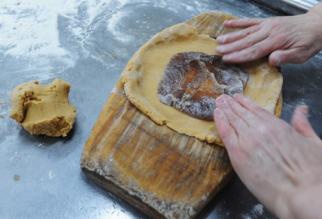 Музей пряника в Туле
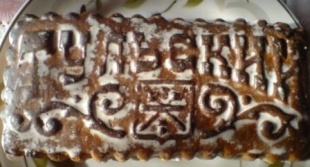 Спасибо за внимание